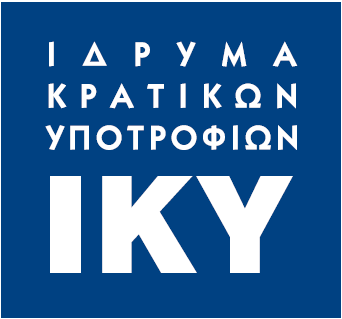 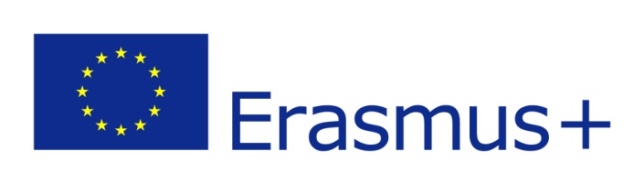 ΚΑ2-Στρατηγικές Συμπράξεις (KA219)Τομέας Σχολικής Εκπαίδευσης Σύμβαση ΕπιχορήγησηςΚαϊμακούδη ΕλένηΣτέλεχος Ι.Κ.Υ./ Εθνική ΜονάδαΣυντονισμού Πρόγραμμα  ERASMUS + Τομέας Σχολικής ΕκπαίδευσηςΤεχνική Ημερίδα Τομέας Σχολικής Εκπαίδευσης Αθήνα, 19/10/2015
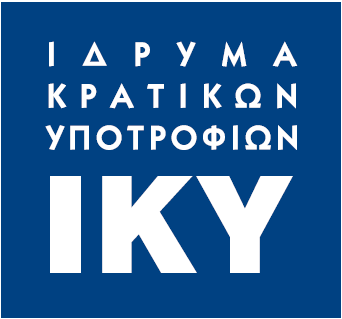 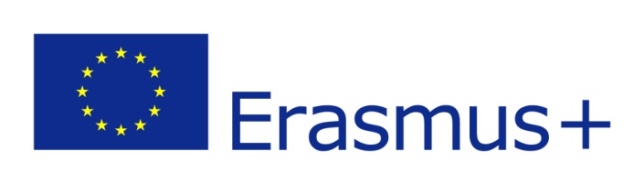 Δομή παρουσίασης
Σύμβαση επιχορήγησης:

 Εισαγωγή

 Κύκλος ζωής του σχεδίου

 Διαχείριση του σχεδίου
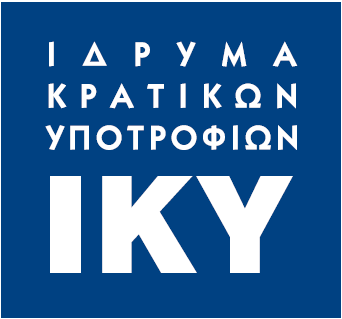 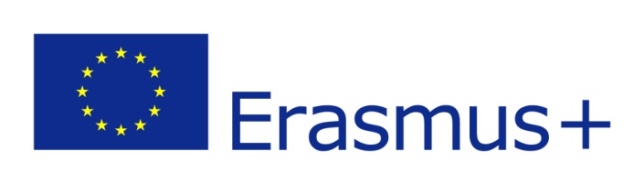 Εισαγωγή Σύμβαση επιχορήγησης:
Ειδικούς Όρους

 Γενικούς Όρους

 Παραρτήματα
Δύο συμβαλλόμενα μέρη
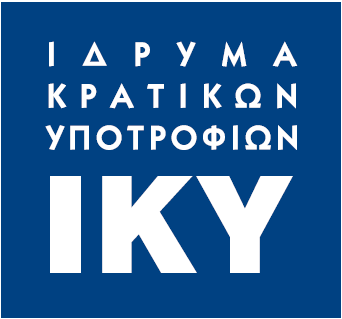 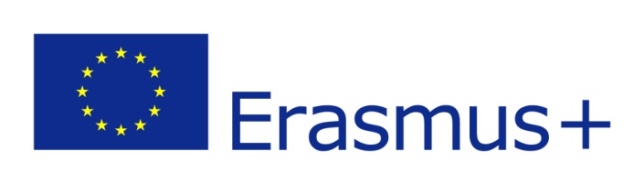 Εισαγωγή Σύμβαση επιχορήγησης
Δικαιούχος: (συντονιστής/εταίρος)
Εθνική Μονάδα/Ι.Κ.Υ.
&
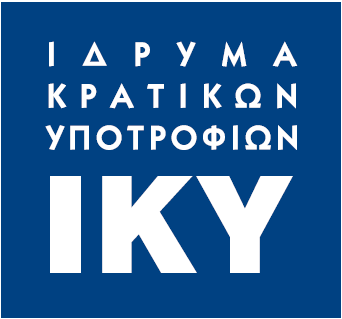 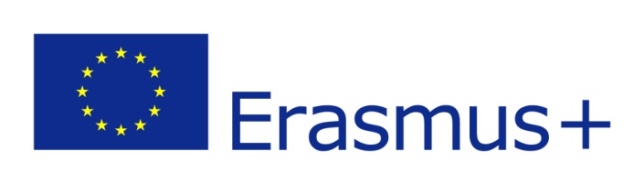 Κύκλος ζωής του σχεδίου Σύμβαση επιχορήγησης
Διάρκεια του σχεδίου
 Ημερομηνία έναρξης: 1/09/2015
 Ημερομηνία λήξης: 

 31/08/2017: διετές

 31/08/2018: τριετές

 Ανώτατο ποσό επιχορήγησης
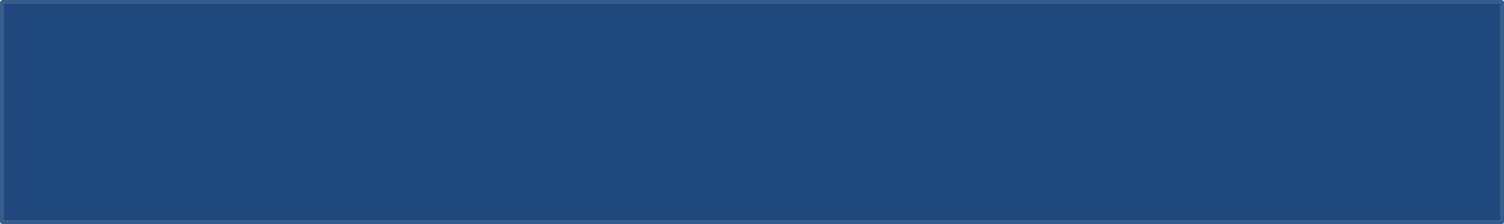 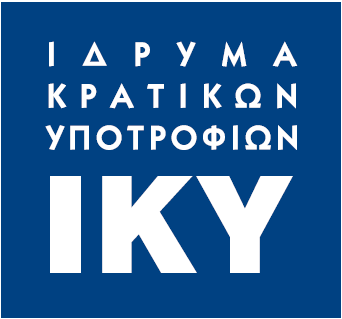 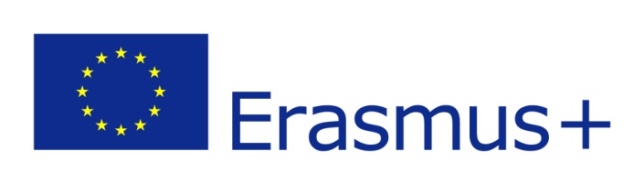 Κύκλος ζωής του σχεδίου
Επιχορήγηση:

 Μορφή χρηματοδοτικής συνεισφοράς ανά μοναδιαίο κόστος δαπάνης

 Μορφή αποζημίωσης των επιλέξιμων δαπανών που πράγματι υλοποιούνται.
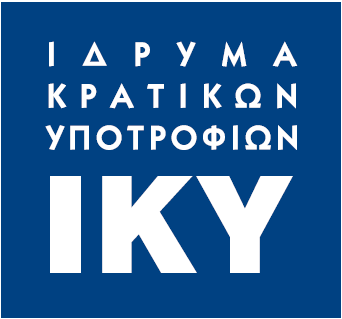 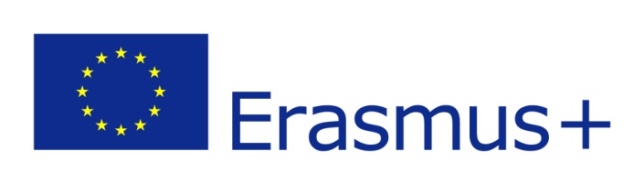 Κύκλος ζωής του σχεδίου


Σύμβαση επιχορήγησης

Στοιχεία επικοινωνίας δικαιούχου: 

 Πλήρης Επωνυμία / Ονοματεπώνυμο
 Ιδιότητα / Θέση
 Επωνυμία Ιδρύματος Εκπαίδευσης
 Πλήρης επίσημη διεύθυνση
 Ηλεκτρονική διεύθυνση
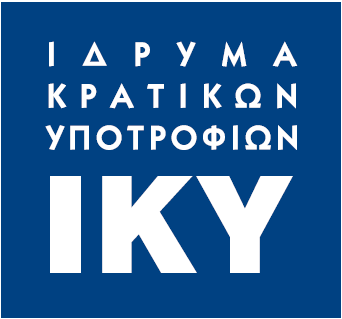 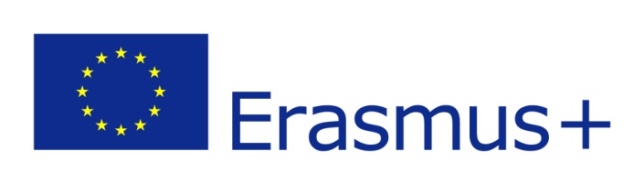 Κύκλος ζωής του σχεδίου Σύμβαση επιχορήγησης
Τραπεζικός λογαριασμός για πληρωμές:
 
 Επωνυμία Τράπεζας
 Διεύθυνση υποκαταστήματος
 Ακριβής επωνυμία Δικαιούχου του λογαριασμού
 Πλήρης αριθμός λογαριασμού (συμπεριλαμβανόμενων των τραπεζικών κωδικών), Κωδικός IBAN, Κωδικός SWIFT
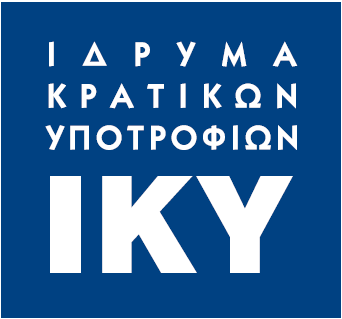 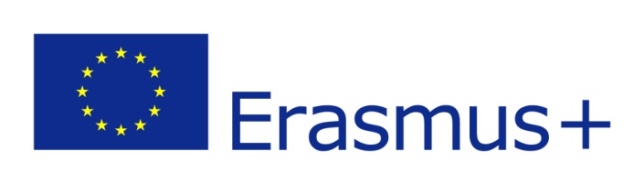 Κύκλος ζωής του σχεδίου 

Ειδικότερα: Υποβολή εκθέσεων και πληρωμές 
για σχέδια διάρκειας 2 ετών
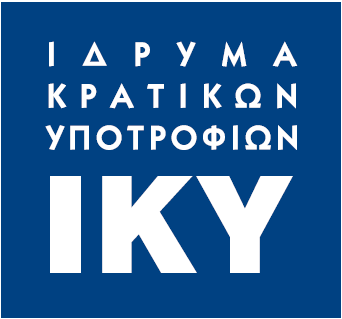 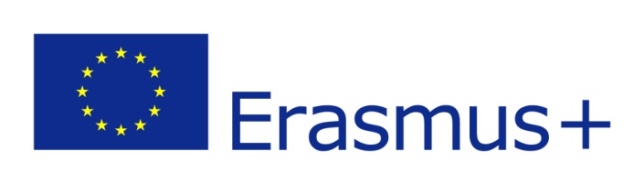 Κύκλος ζωής του σχεδίου 

Υποβολή εκθέσεων και πληρωμές 
για σχέδια διάρκειας 3 ετών
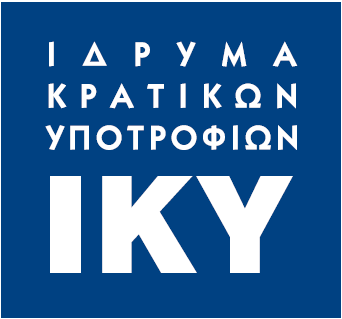 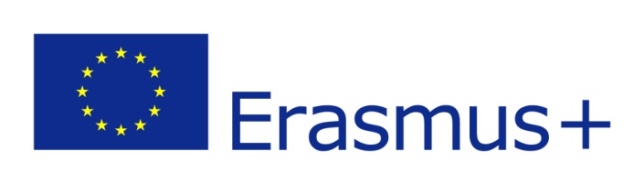 Κύκλος ζωής του σχεδίου
Στην περίπτωση: Μη έγκαιρης υποβολής εγγράφων -Τελικής έκθεσης

 Εθνική Μονάδα: επίσημη επιστολή υπενθύμισης εντός 15 ημερολογιακών ημερών από την εκπνοή της σχετικής ορισθείσας προθεσμίας

 Μη έγκαιρη υποβολή εγγράφων: εντός 30 ημερολογιακών ημερών από την αποστολή της επιστολής υπενθύμισης 

 Εθνική Μονάδα: καταγγελία της Σύμβασης &
 Επιστροφή του συνόλου της προχρηματοδότησης
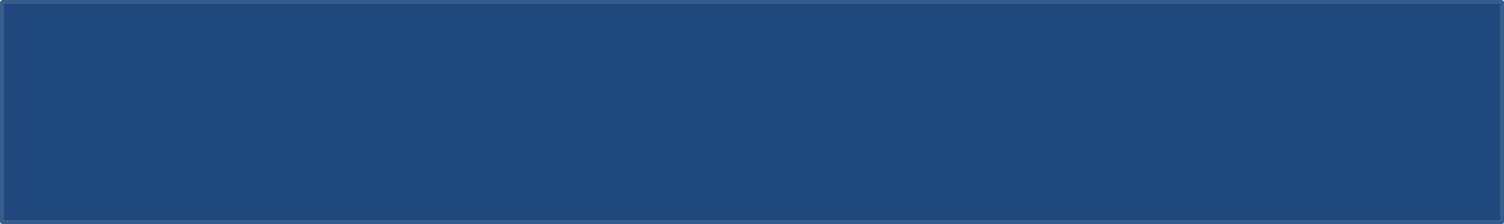 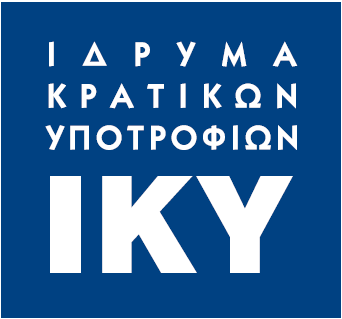 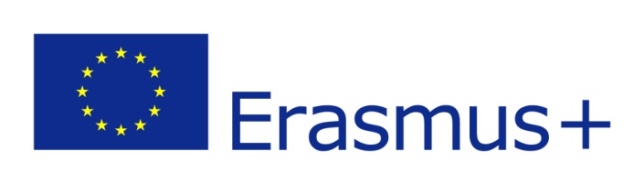 Διαχείριση του σχεδίου
Οποιαδήποτε μεταφορά κονδυλίων σε κατηγορία προϋπολογισμού αυξάνει το ανώτατο 
κατά 20% το ποσό που διατίθεται για τη συγκεκριμένη κατηγορία προϋπολογισμού
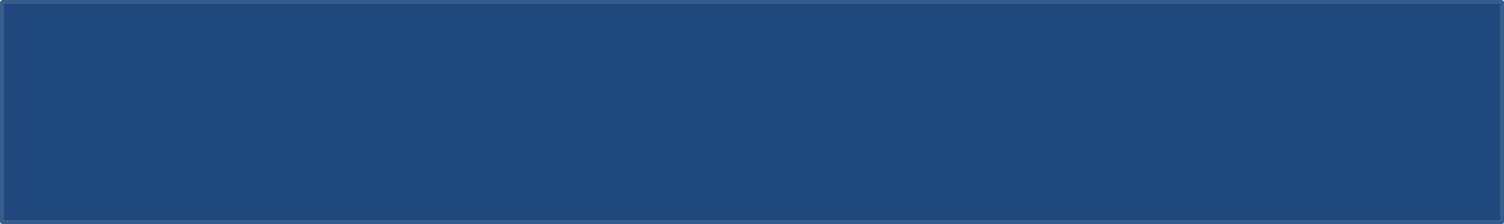 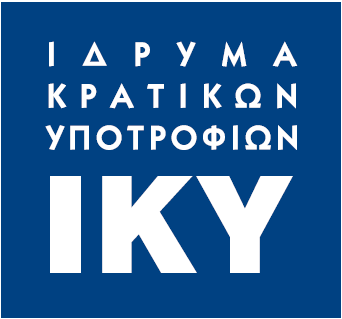 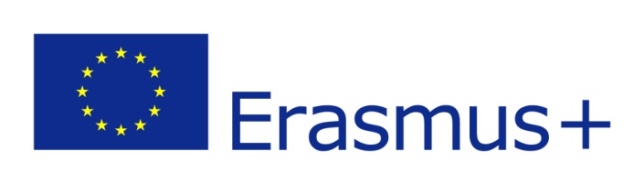 Διαχείριση του σχεδίου
Δικαιούχος: 

 κονδύλια από οποιαδήποτε κατηγορία προϋπολογισμού
 κατηγορία προϋπολογισμού της επιχορήγησης για άτομα με ειδικές ανάγκες 
 ακόμα και στην περίπτωση: αρχικά επιχορήγηση για άτομα με ειδικές ανάγκες
 Στην περίπτωση αυτή: ρήτρα για αύξηση κονδυλίων της κατηγορίας αυτής κατά 20% το ανώτατο.
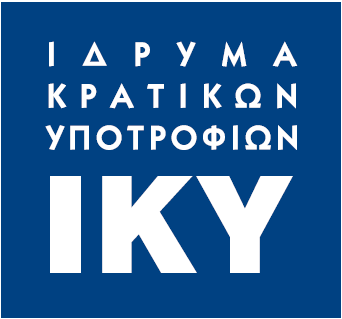 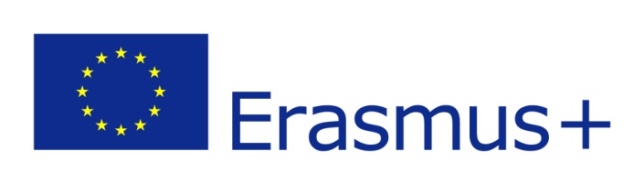 Διαχείριση του σχεδίου
Υπεργολαβικές αναθέσεις

 Δικαιούχος: υπό μορφή υπεργολαβίας

 Δραστηριότητες: Κατηγορία προϋπολογισμού - Προϊόντα Πνευματικής Διανοίας (Πνευματικά Προϊόντα).
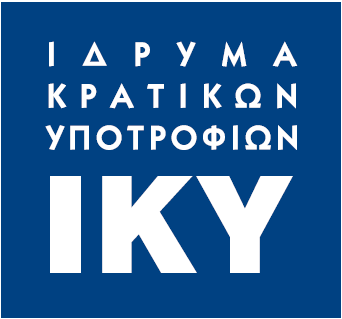 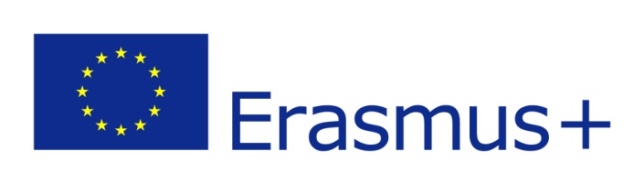 Διαχείριση σχεδίου
Δικαιούχος: 

 Συγκατάθεση των γονέων/κηδεμόνων
 Ανήλικους συμμετέχοντες πριν από την υλοποίηση οποιασδήποτε δραστηριότητας κινητικότητας
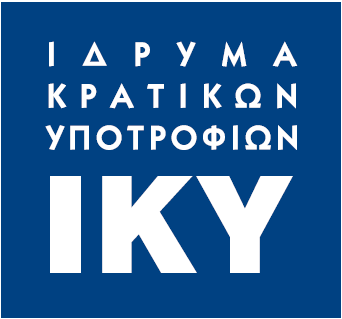 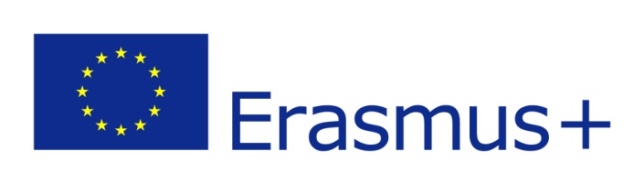 Διαχείριση σχεδίου
Δικαιούχος: Εργαλείο Κινητικότητας (Mobility Tool)

 Καταγραφή συνόλου πληροφοριών και στοιχείων :  δραστηριότητες στο πλαίσιο των κινητικοτήτων &  

 Σύνταξη των Ενδιάμεσων & Τελικών Εκθέσεων
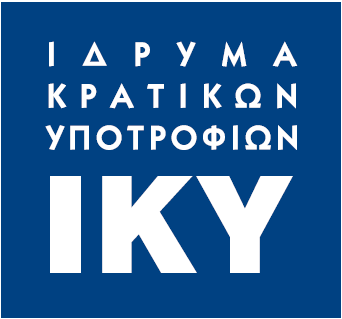 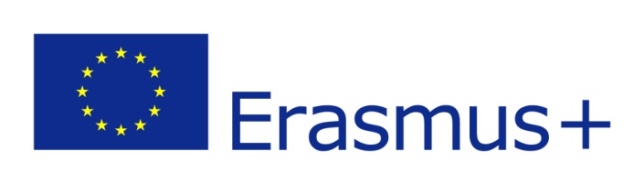 Διαχείριση σχεδίου
Πλατφόρμα Διάδοσης Αποτελεσμάτων: 

 Εταίρος: Παραχώρηση απαραίτητων πληροφορίες στον Συντονιστή

 Συντονιστής: Καταχώρηση 

 Παραδοτέα του Σχεδίου στην Πλατφόρμα Διάδοσης Αποτελεσμάτων του Προγράμματος 

http://ec.europa.eu/programmes/erasmus-plus/projects/. 

 Καταχώριση των παραδοτέων πριν την υποβολή της Τελικής έκθεσης : απαραίτητη προϋπόθεση για την έγκριση της
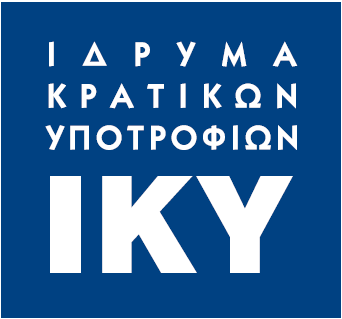 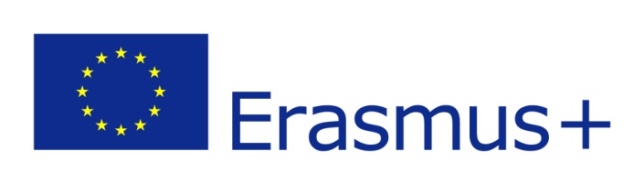 Διαχείριση σχεδίου
Ιδιαίτερα, Τελική έκθεση:

 Αίτημα του δικαιούχου για καταβολή του υπόλοιπου ποσού της επιχορήγησης.

 Εταίρος: σύνταξη της Τελικής Έκθεσης σχετικά με την υλοποίηση του μέρους του Σχεδίου για το οποίο είναι υπεύθυνος. 

 Συντονιστής: βάσει των συνεισφερόμενων στοιχείων που ελήφθησαν από τους Εταίρους συντάσσει στο Εργαλείο Κινητικότητας (Mobility Tool+) την Τελική Έκθεση.
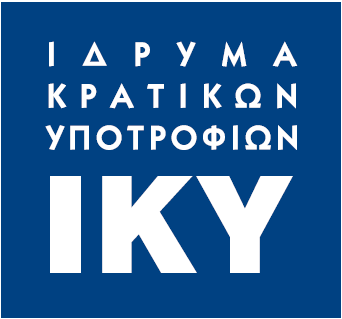 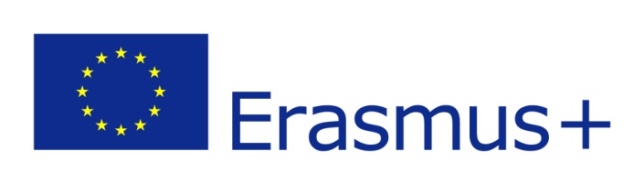 Διαχείριση σχεδίου
Επομένως: Δικαιούχος 

 Πληροφορίες: πλήρεις, αξιόπιστες και αληθείς.
 Πραγματοποιηθείσες δαπάνες: επιλέξιμες βάσει της σύμβασης

Αίτημα καταβολής του υπολοίπου: 

 Τεκμηρίωση: Κατάλληλα δικαιολογητικά 
 Στο πλαίσιο δυνητικών ελέγχων
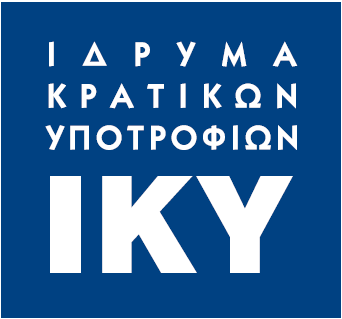 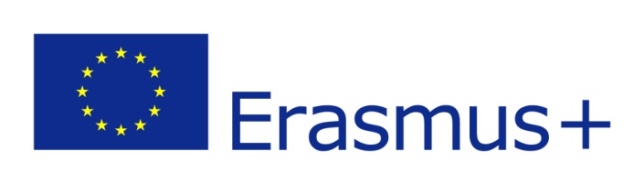 Σας ευχαριστώ πολύ για την προσοχή σας